Introduction to Databases
CS162 Guest LectureSam Maddenmadden@csail.mit.edu
Zoo Data ModelEntity Relationship Diagram
Animal
contains
Cage
1
1
1
entity
relationship
entity
feedTime
name
1
1
Name
Time
keeps
1
Building
age
bldg
1
Age
Keeper
1
name
species
1
entity
Species
1
Name
Animals have names, ages, species
Keepers have names
Cages have cleaning times, buildings
Animals are in 1 cage;  cages have multiple animals
Keepers keep multiple cages, cages kept by multiple keepers
Our Zoo
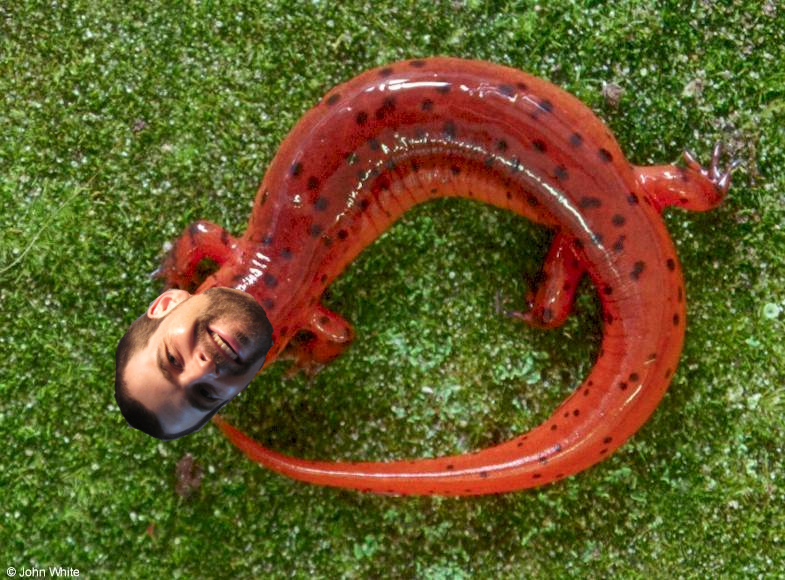 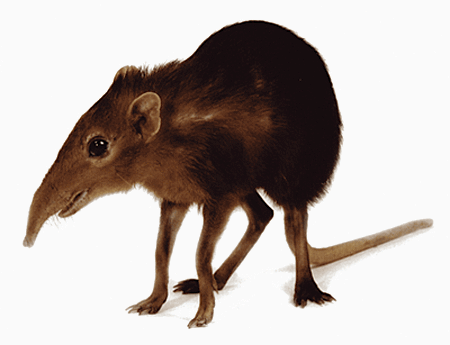 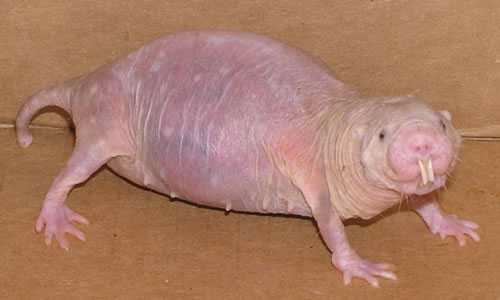 Sam the Salamander
Stoica the Shrew
Sally the Student
Slimy
Skinny
Energetic
SQL – Structured Query Language
SELECT  field1, …, fieldM 
FROM table1, … 
WHERE condition1, …

INSERT INTO table VALUES (field1, …)

UPDATE table SET field1 = X, …
WHERE condition1,…
Names of Shrews
Imperative
for each row r in animals
	if r.species = ‘shrew’
		output r.name
Declarative
	SELECT r.name FROM animals
	WHERE r.species = ‘shrew’
Cages in VLSB
Imperative
	for each row a in animals
		for each row c in cages
			if a.cageno = c.no and c.bldg = VLSB
				output a
Declarative
SELECT a.name FROM animals AS a, cages AS c WHERE a.cageno = c.no AND c.bldg = VLSB
Average Age of Bears
Declarative
SELECT AVG(age) FROM animals
WHERE species = ‘bear’
Complex Queries
Find pairs of animals of the same species and different genders older than 1 year:
SELECT a1.name,a2.name
FROM animals as a1, animals as a2
WHERE a1.gender = M and a2.gender = F
AND a1.species = a2.species
AND a1.age > 1 and a2.age > 1
“self join”
Find cages with shrews fed later than the average feedtime of any cage:
SELECT cages.cageid FROM cages, animals
WHERE animals.species = 'shrew'
AND animals.cageid = cages.cageid
AND cages.feedtime > 
	(SELECT AVG(feedtime) FROM cages )
“nested queries”
Complex Queries 2
Find keepers who keep both shrews and salamanders:
SELECT keeper.name 
FROM keeper, cages as c1, cages as c2, 
		  keeps as k1, keeps as k2, animals as a1, animals as a2
WHERE c1.cageid = k1.cageid AND keeper.keeperid = k1.keeperid 
AND c2.cageid = k2.cageid AND keeper.keeperid = k2.keeperid
AND a1.species = 'shrew' AND a2.species = ’salamander' 
AND c1.cageid = a1.cageid AND c2.cageid = a2.cageid
keeper.keeperid = k1.keeperid
a1
c1
k1
keeper
species = ‘shrew’
keeper.keeperid = k2.keeperid
a2
c2
k2
species = ‘salamander’